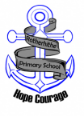 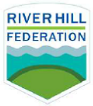 KS1 SATs
Information for Parents
Rotherhithe Primary School
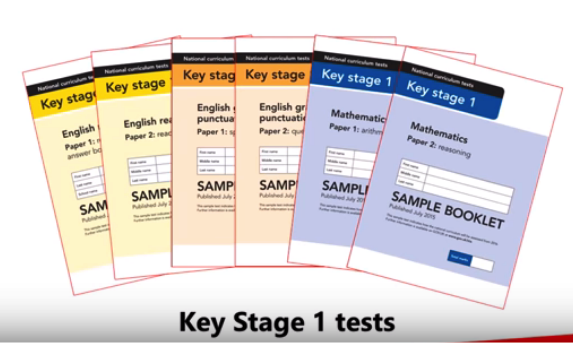 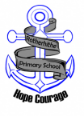 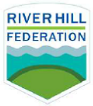 When are the tests?
KS1 tests must take place in May.
Each school can choose their own assessment timetable. We carefully spread the tests out across 3 weeks. 
 We aim to administer the tests in small groups away from the rest of the class to ensure it is as stress-free as possible. Pupils can take breaks if needed.
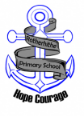 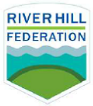 Which Subjects?
Reading Test  
			Paper 1 and Paper 2
(Writing is teacher assessed)

Mathematics Test  
			Arithmetic test and Reasoning test

Spelling, Punctuation and Grammar
	Spelling and Grammar
Mathematics
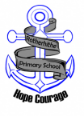 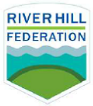 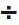 Mathematics
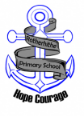 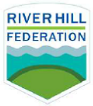 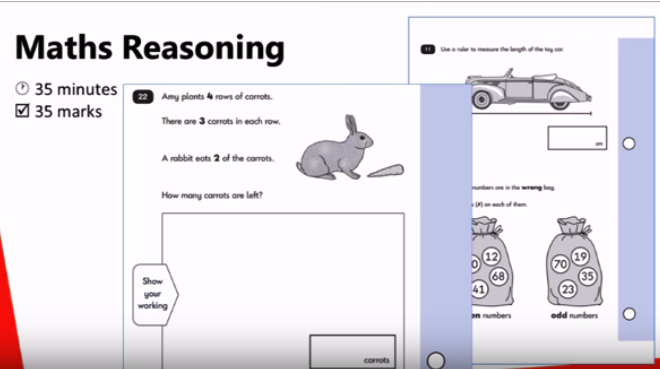 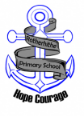 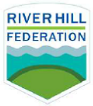 Reading
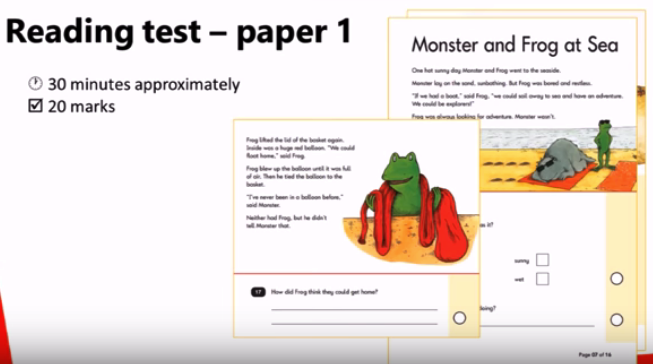 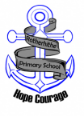 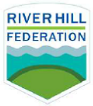 Reading
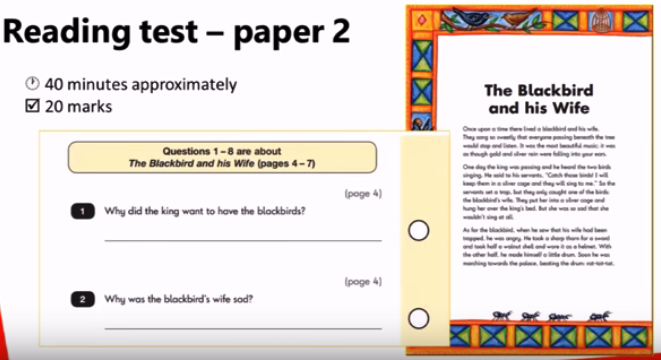 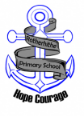 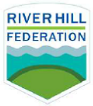 SPaG
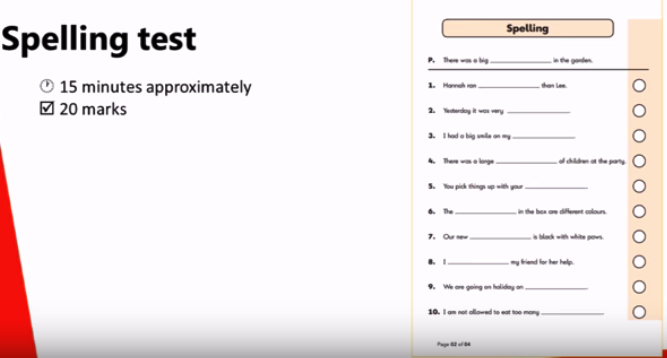 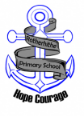 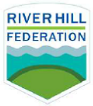 SPaG
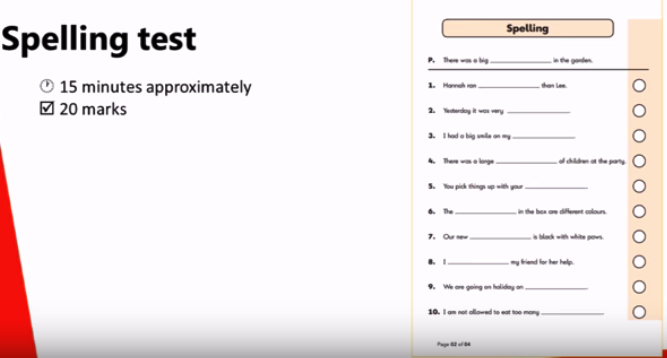 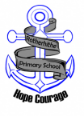 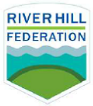 SPaG
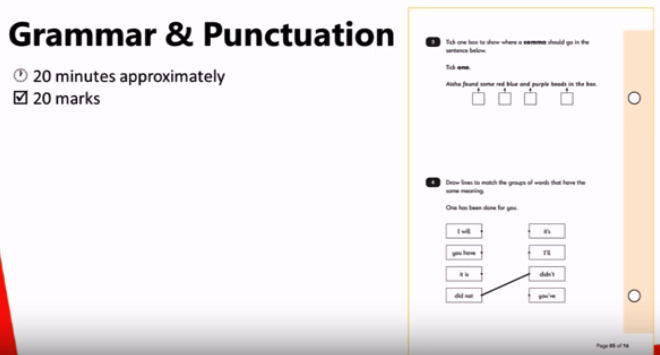 Scaled Score
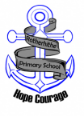 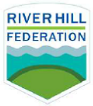 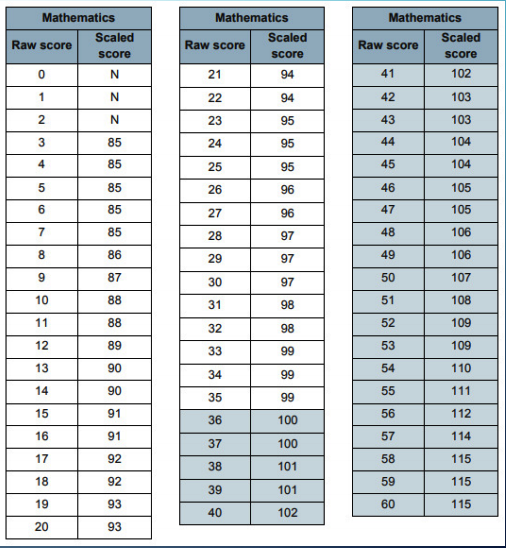 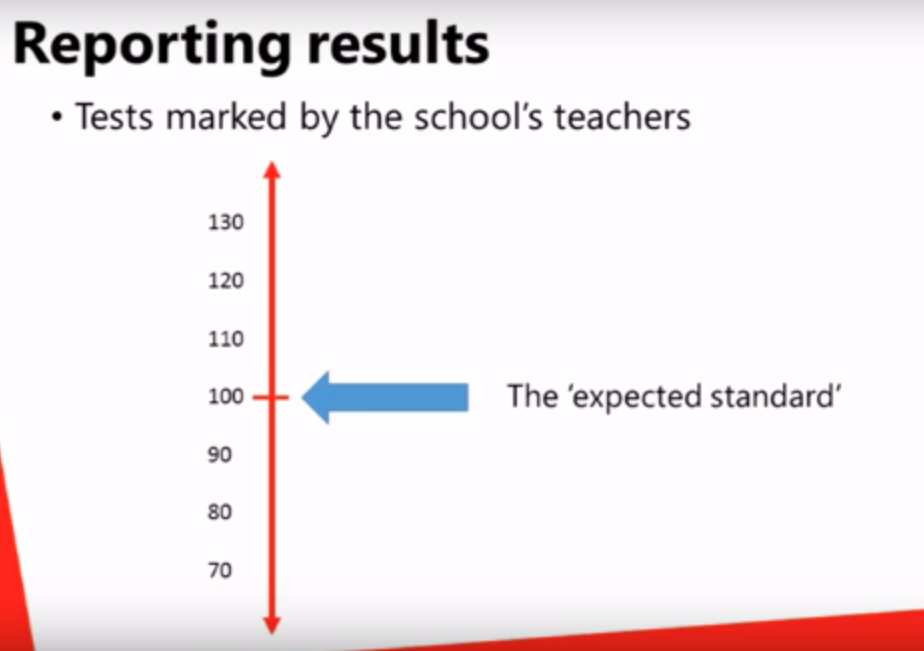 [Speaker Notes: The results of the  two papers are added to give a raw score. We then use a conversion chart which gives us a scaled score. This pass mark changes each year]
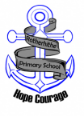 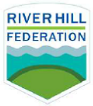 KS1 SATS 2019
Grades:     
Working Towards  (below)
Expected
Greater Depth  (above)

Subjects:
English (reading & writing), Maths (arithmetic and reasoning) and Science
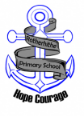 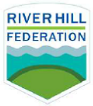 The Interim Framework
Please look at the examples provided:
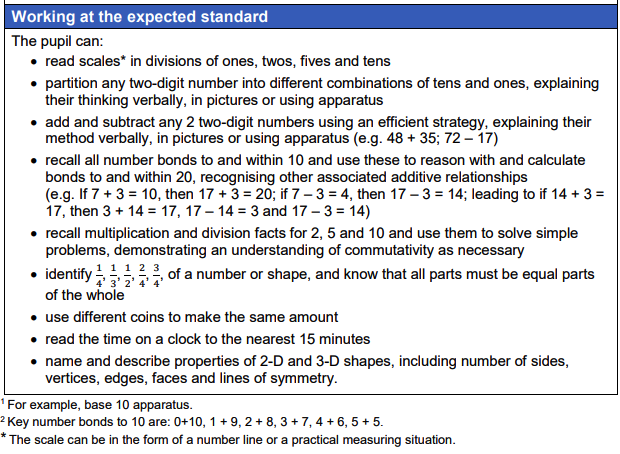 Additional info:

www.gov.uk/STA
[Speaker Notes: Your child’s teacher will consider lots of different forms of evidence (book work, tests, observations etc) to determine their final grade. 

The assessment criteria for working towards, expected and greater depth is set out in the Interim Framework. In KS1 teacher’s use the tests to support their final judgments.]
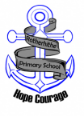 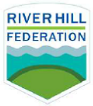 What if my child has additional needs?
We can make special arrangements:

Additional time
A scribe
A reader
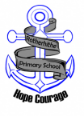 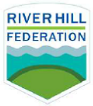 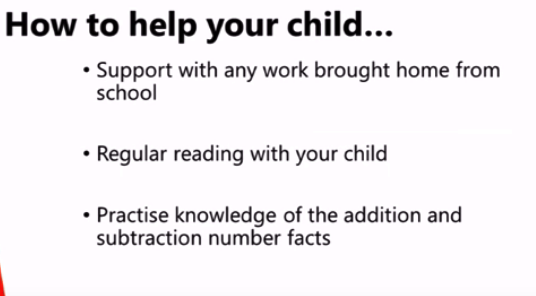 Early nights and plenty of rest